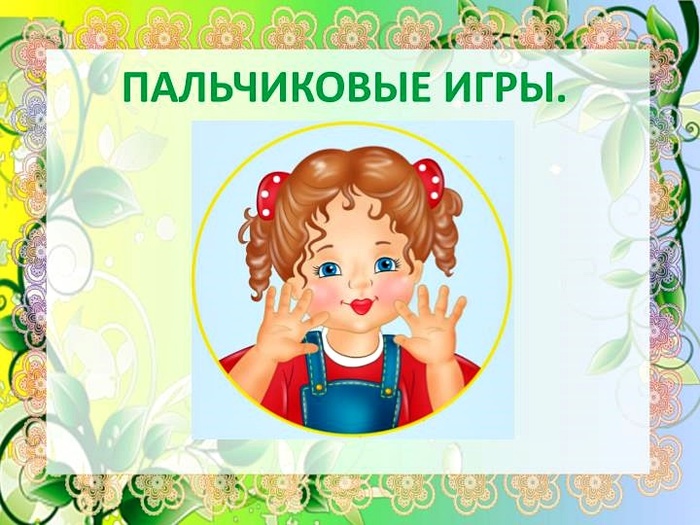 Учитель-логопед: Карпова О.Л.
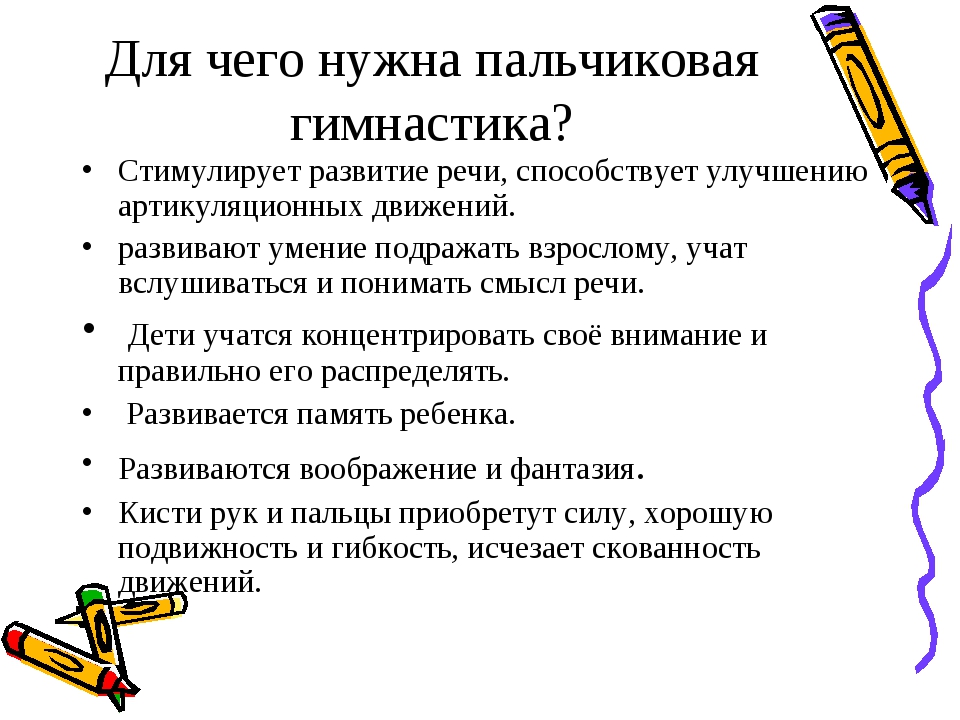 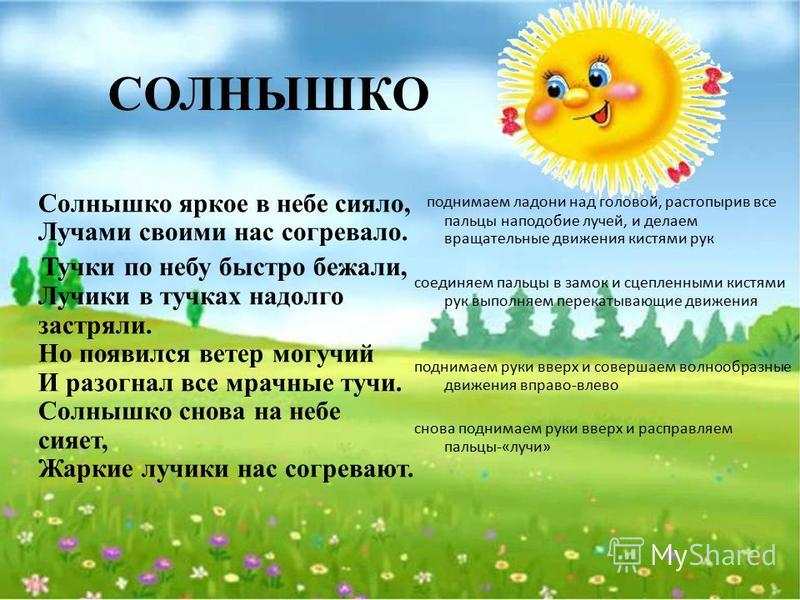 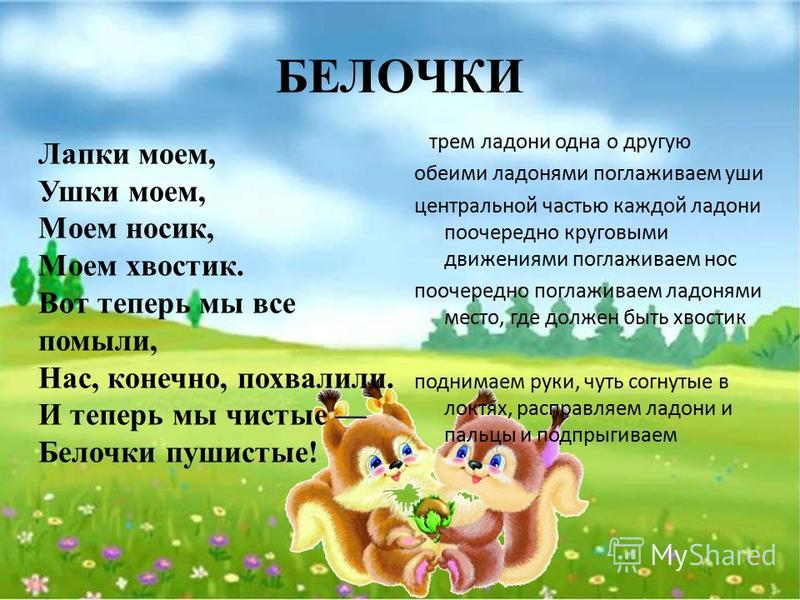 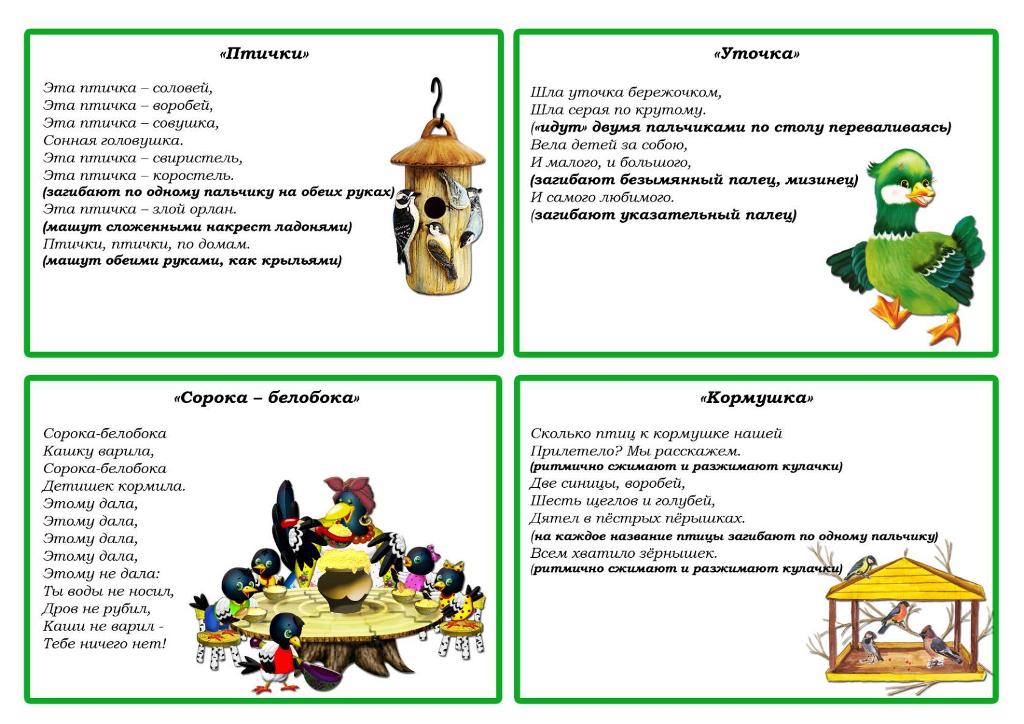 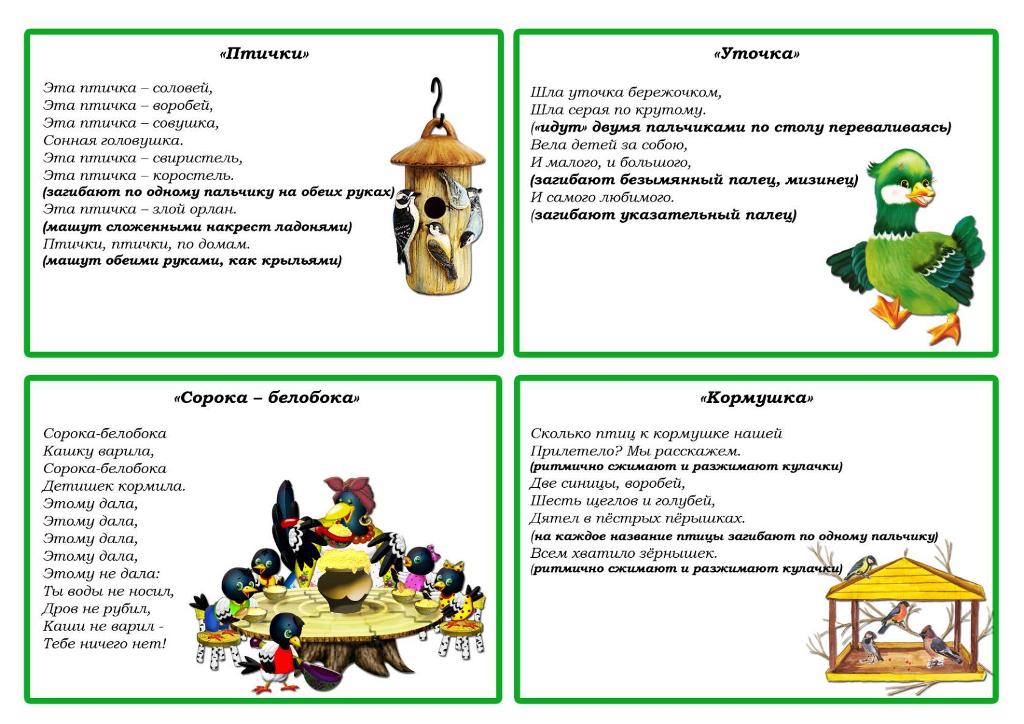 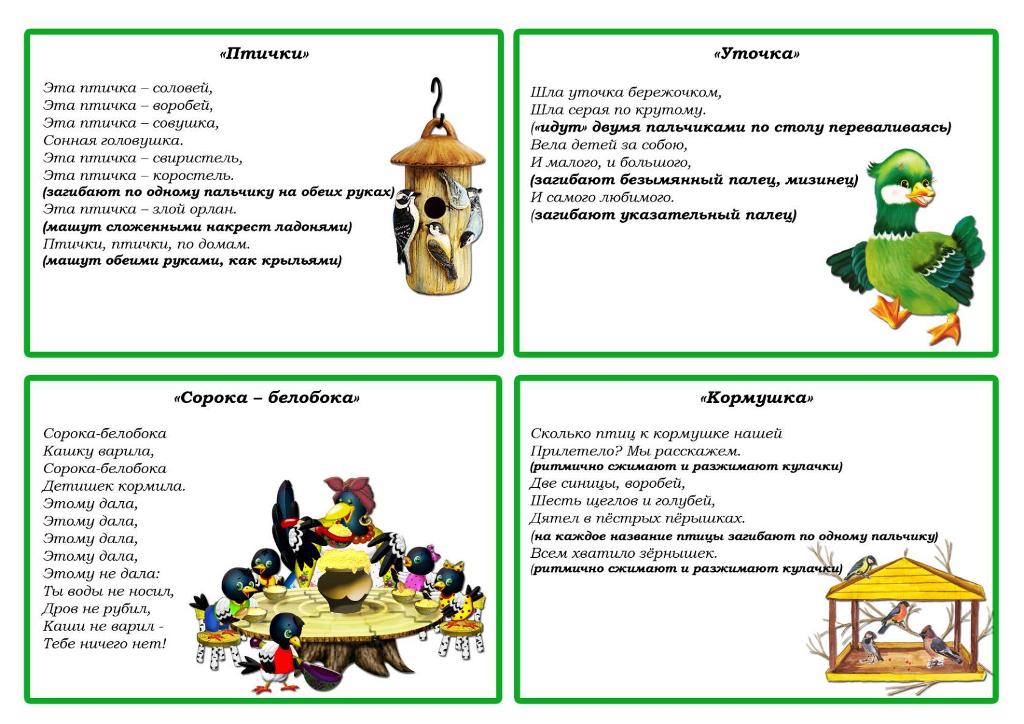 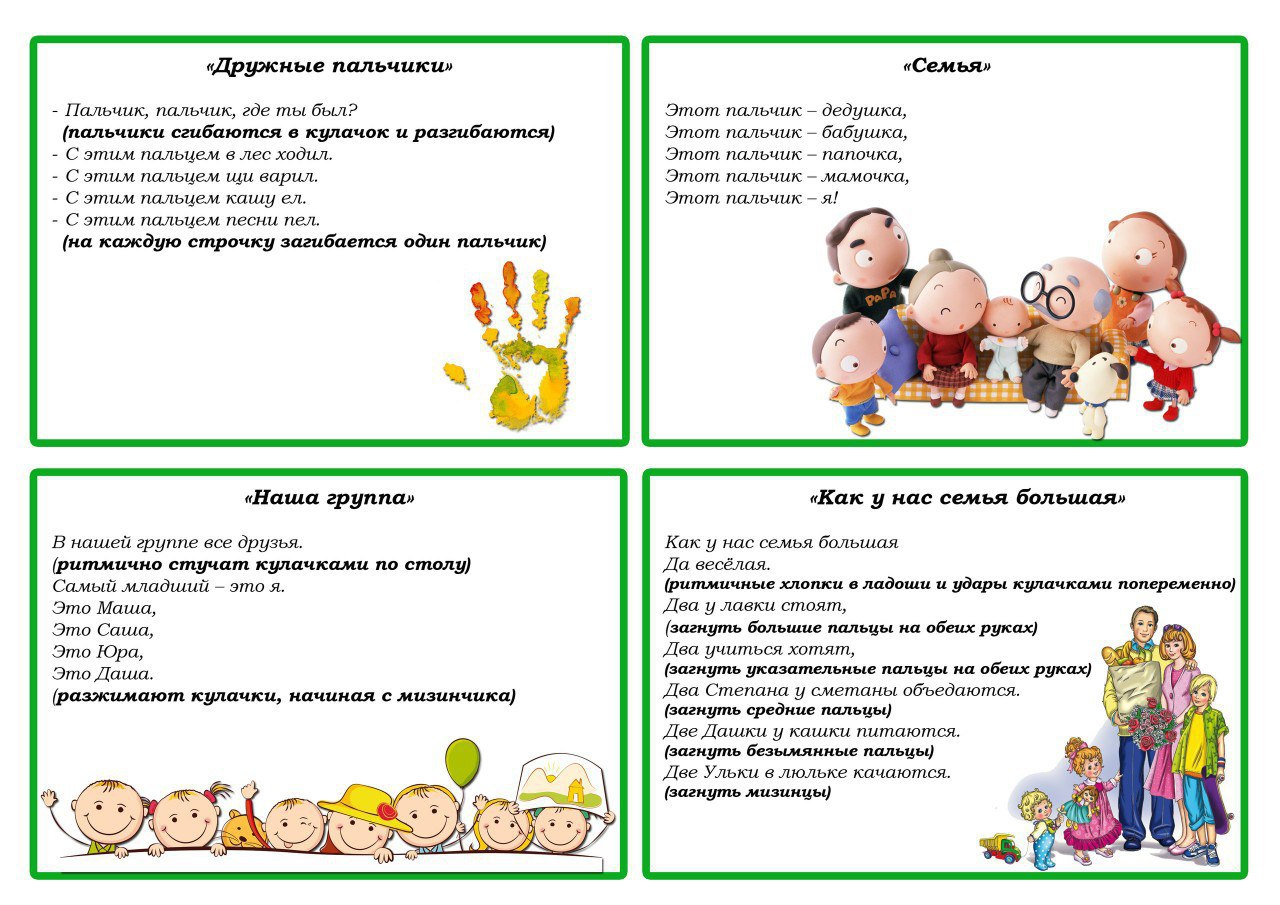 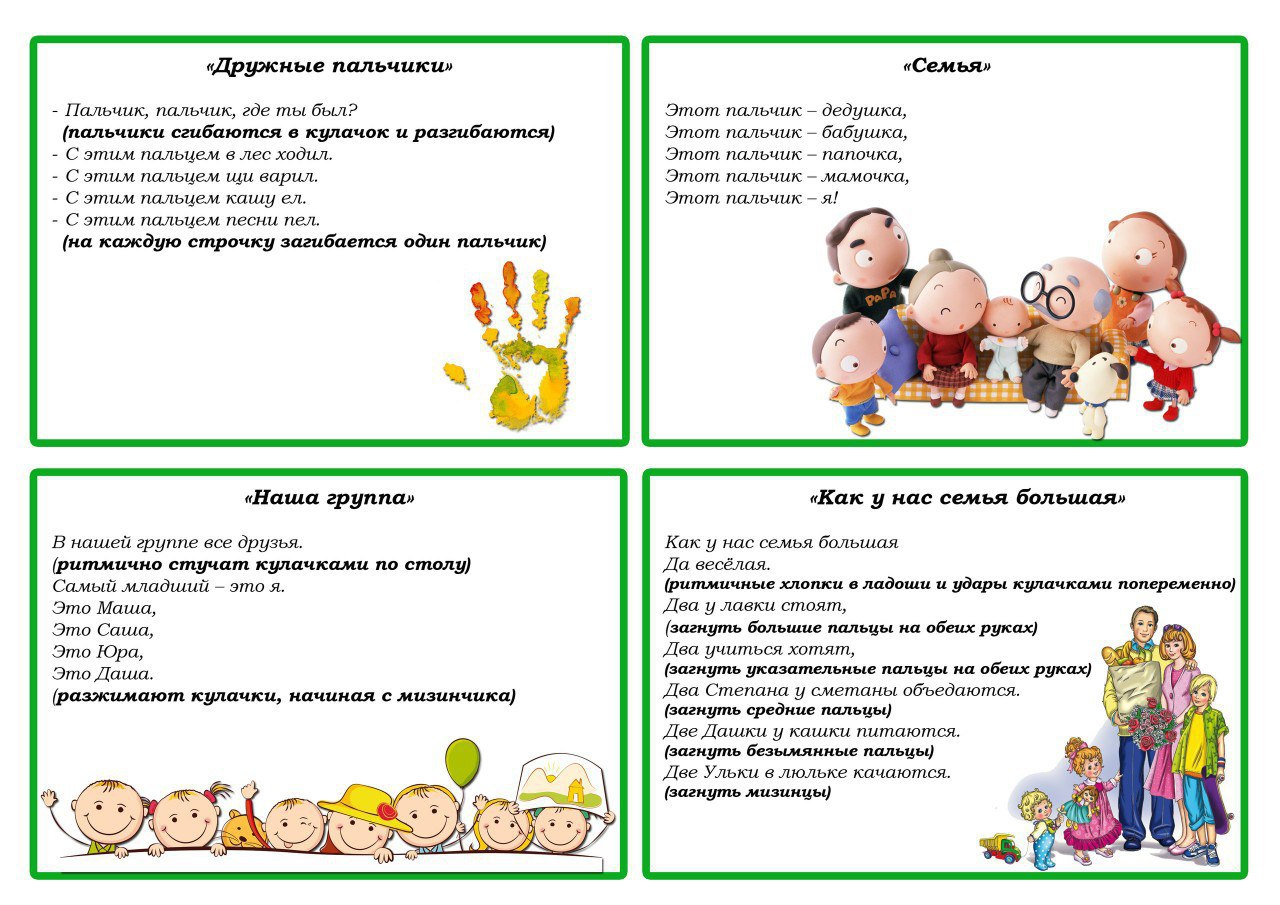 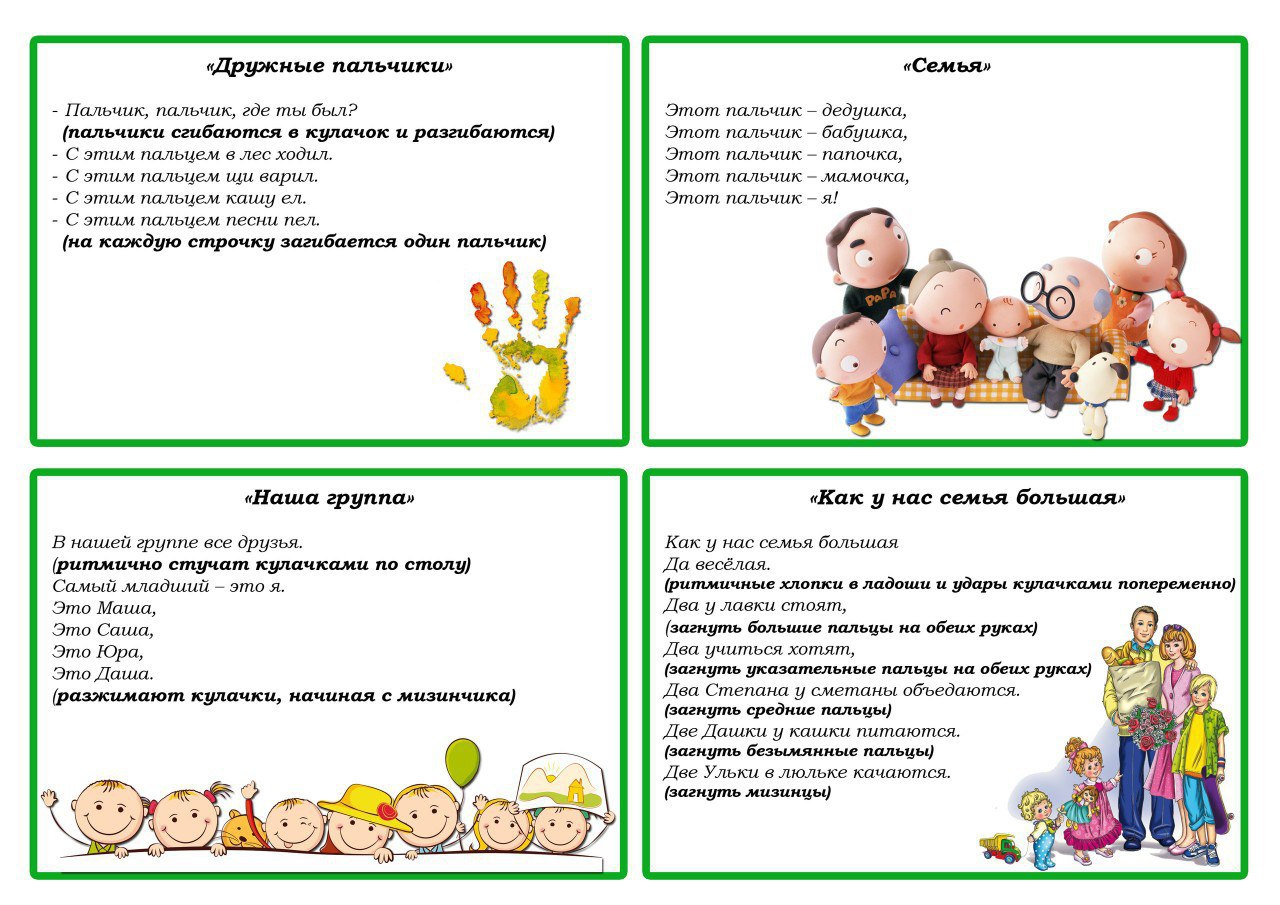 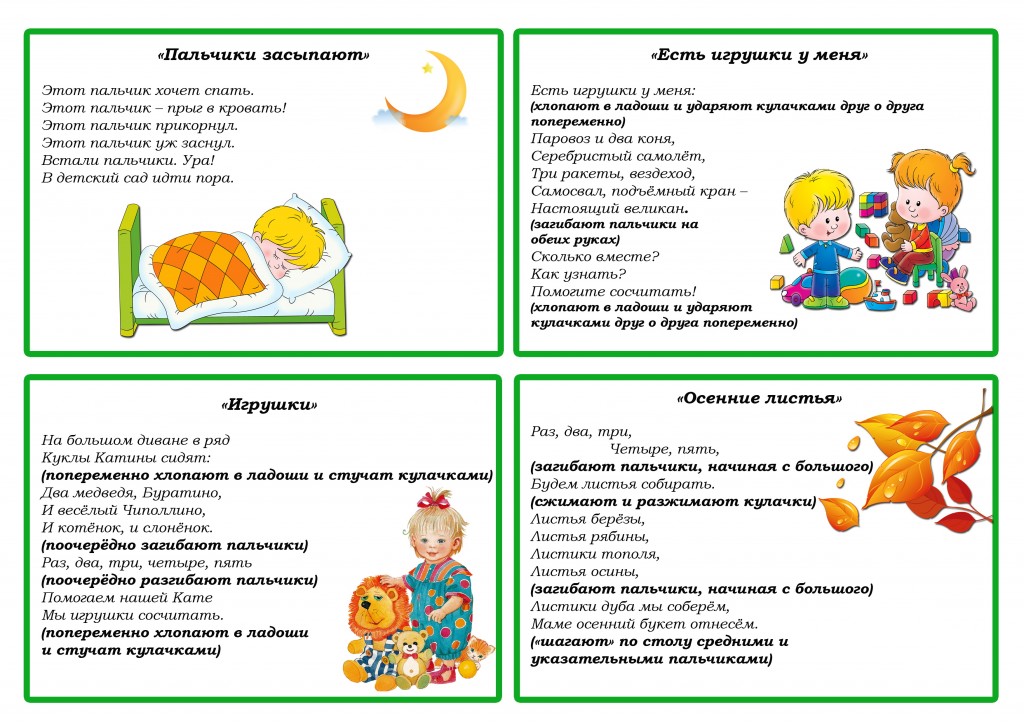 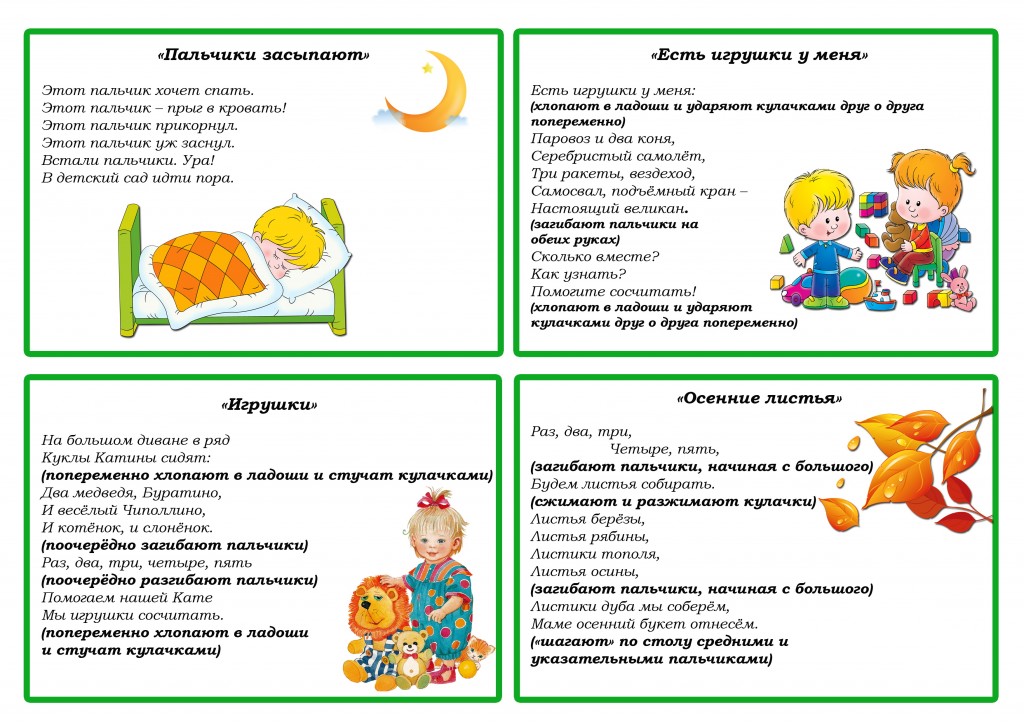 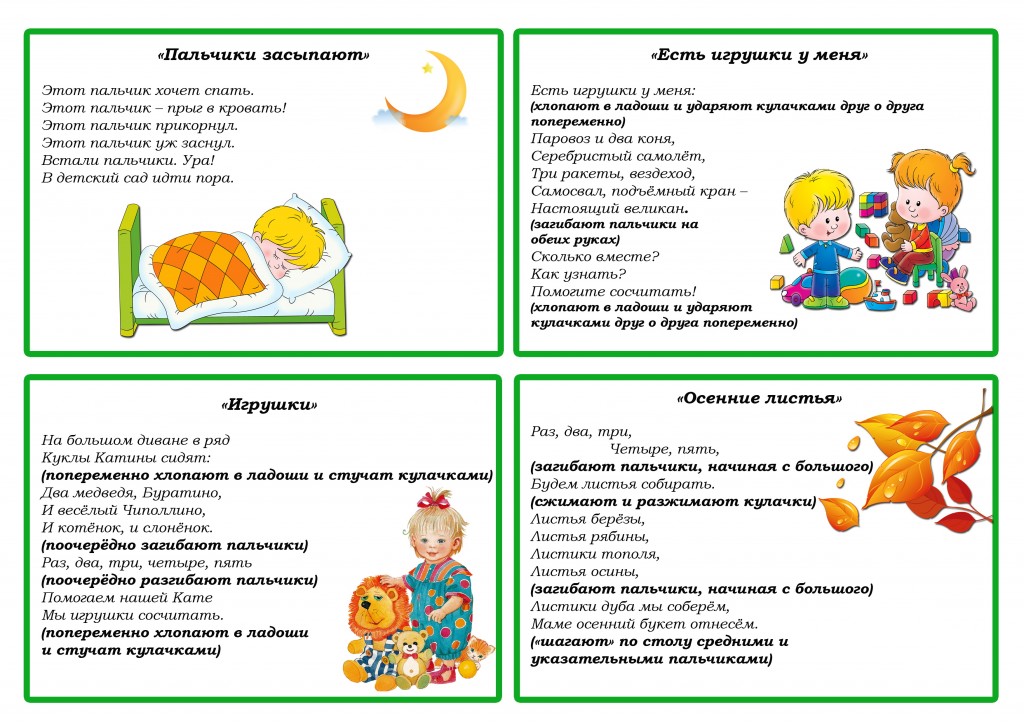 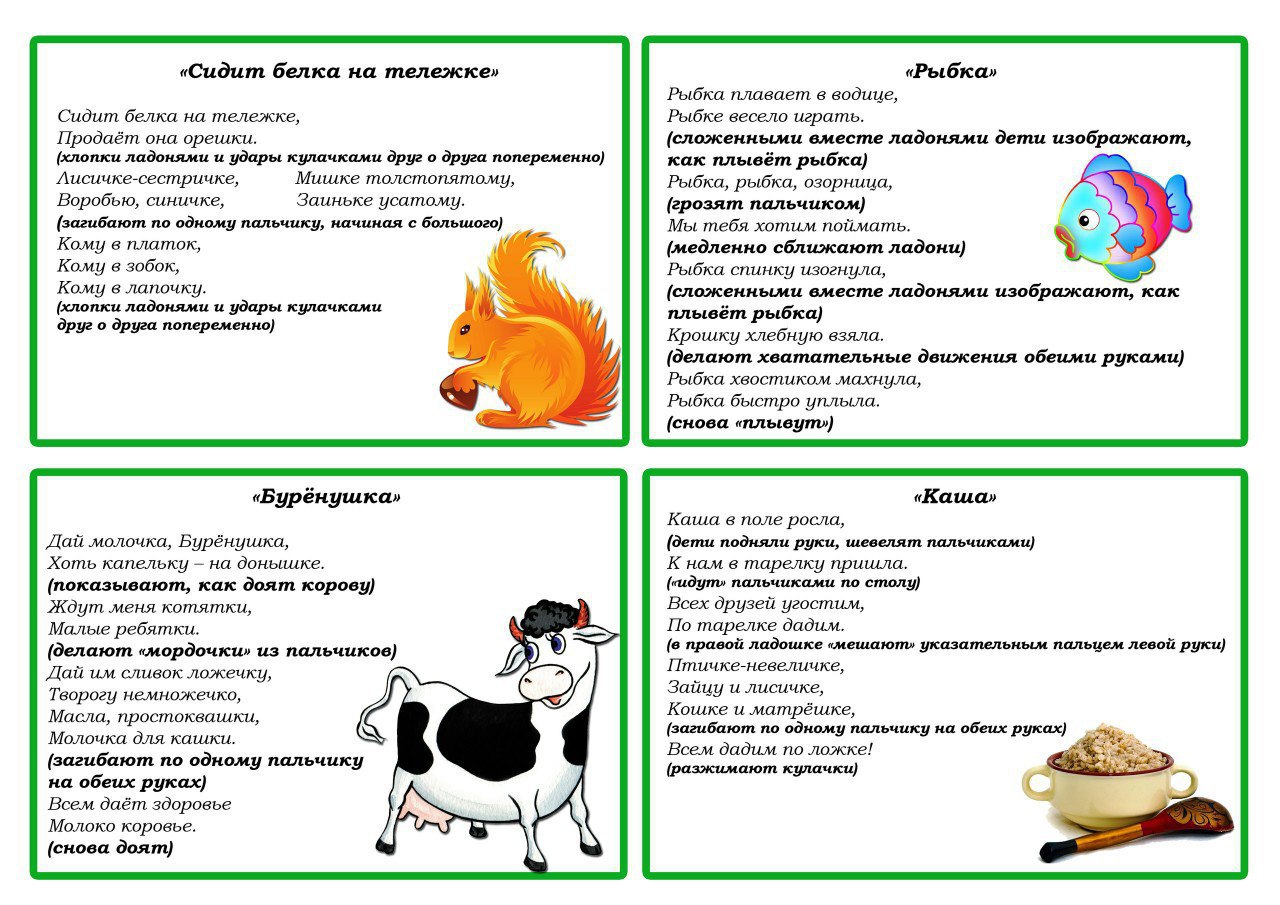 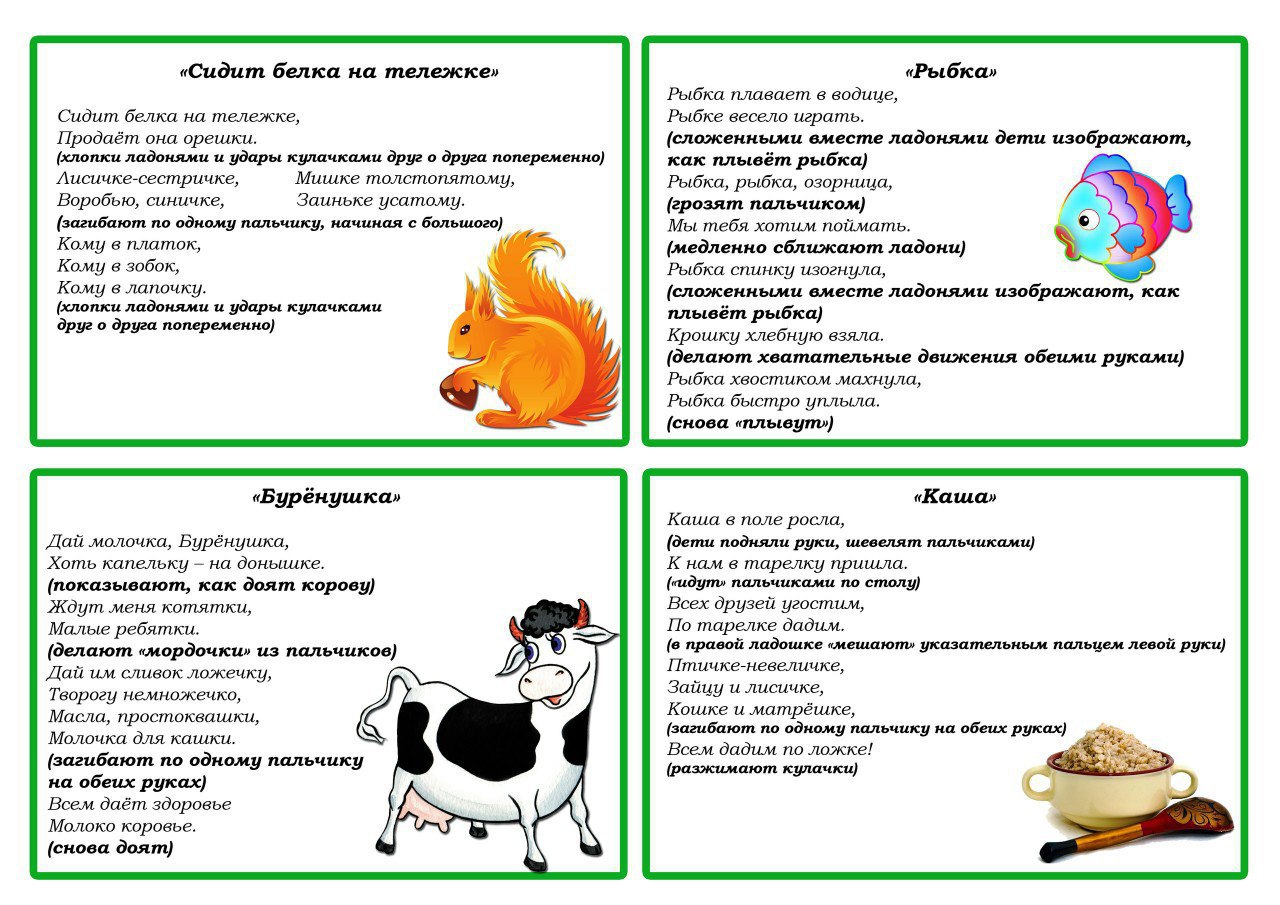 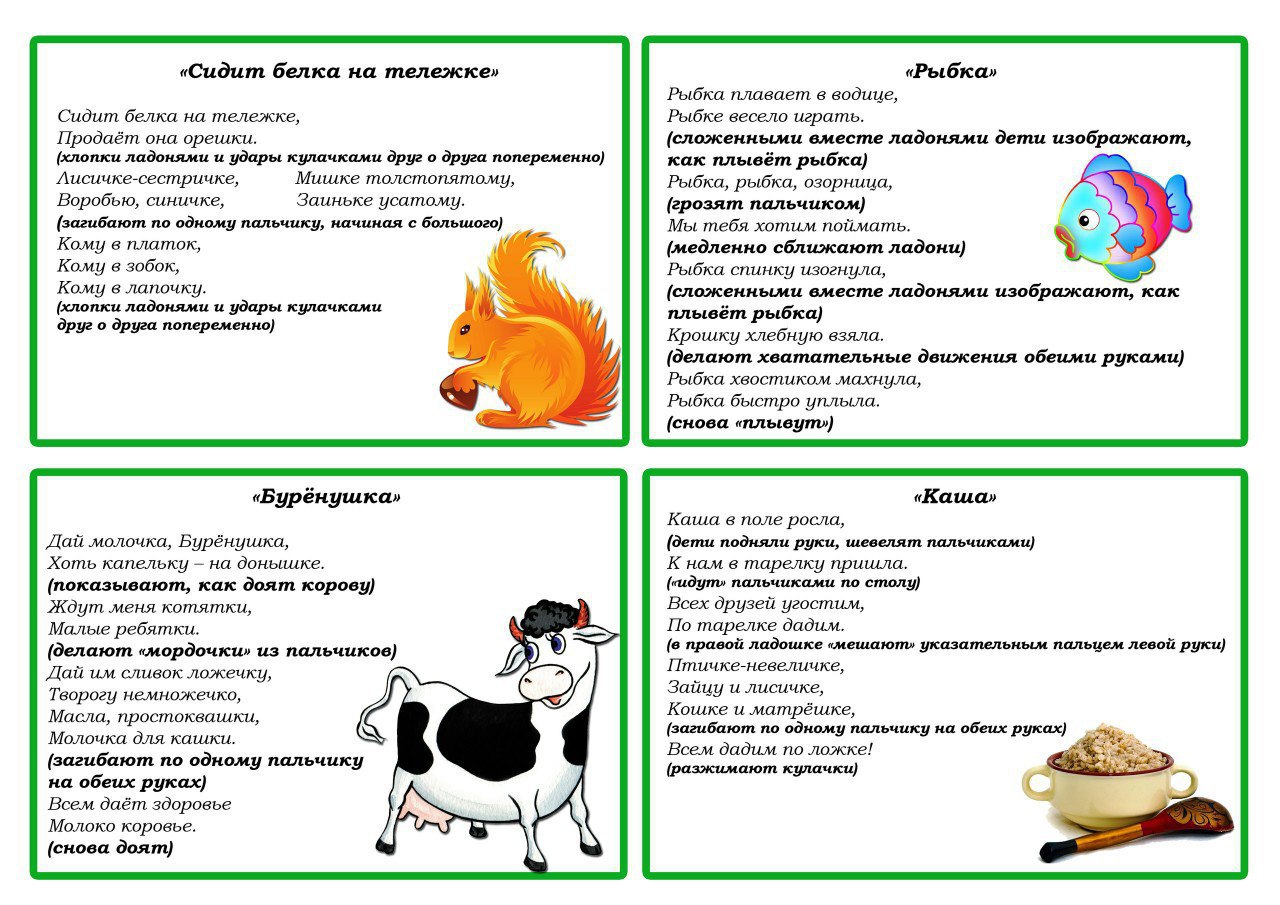 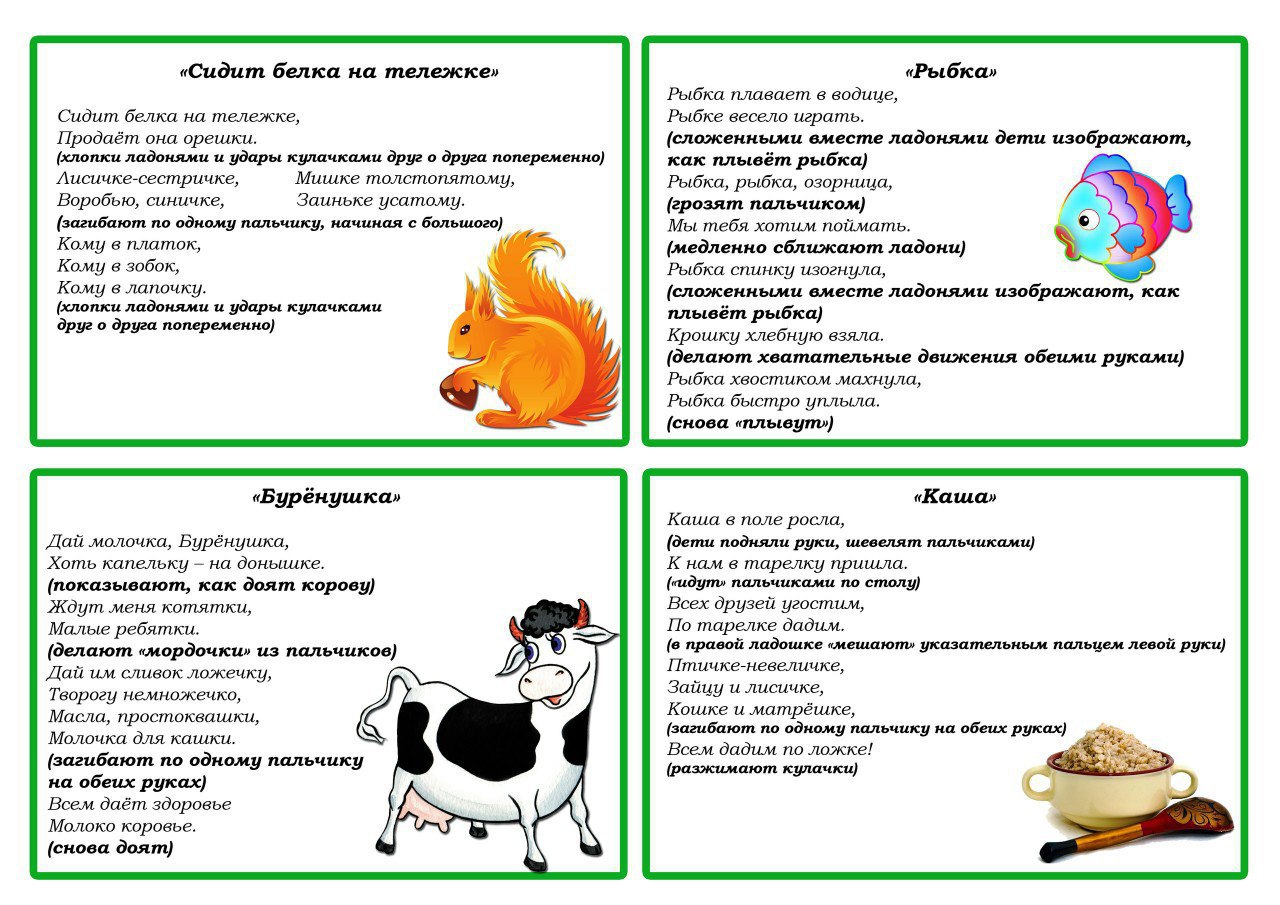 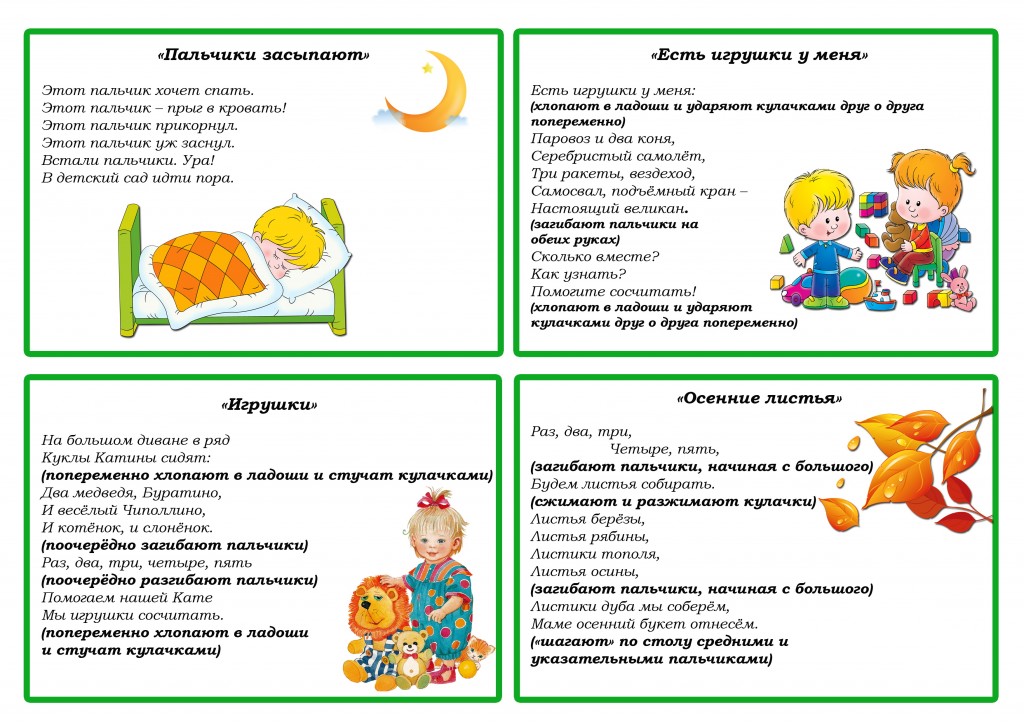 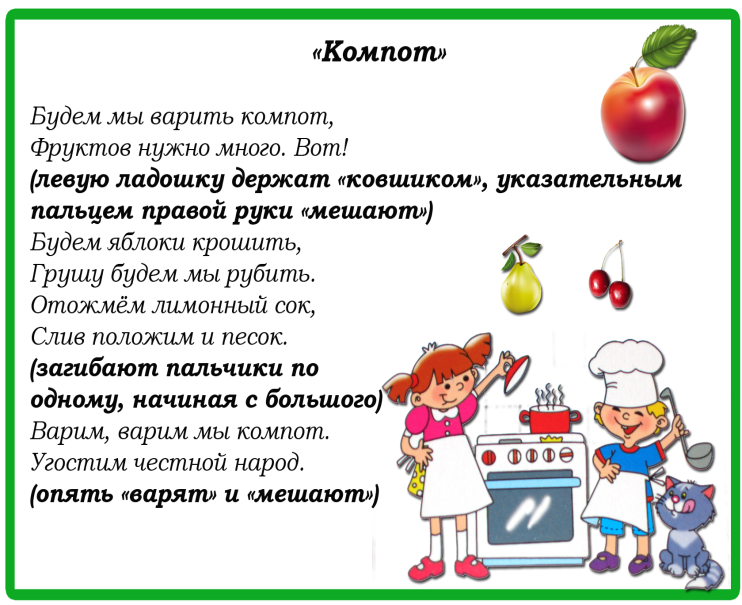 СПАСИБО ЗА ВНИМАНИЕ!